Дільники і кратні
Будь-яке натуральне число, на яке дане число ділиться без остачі, називається  дільником даного числа.
Назвіть дільники чисел:  18; 64;  32;  81;  19

Будь-яке натуральне число, яке без остачі ділиться на дане натуральне число, називається кратним даному числу.
Назвіть декілька чисел, кратних числу 12.
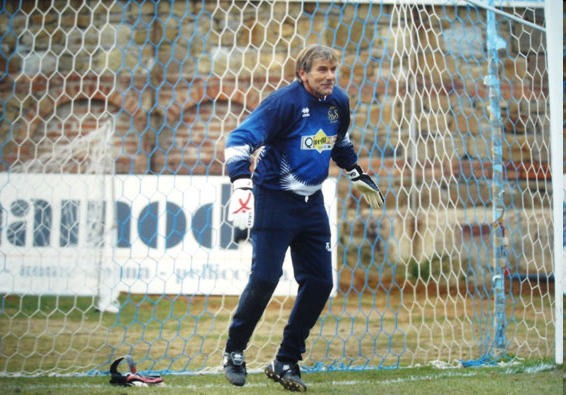 Дільники числа 30
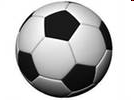 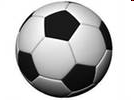 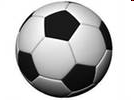 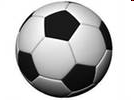 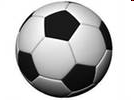 4
8
15
5
10
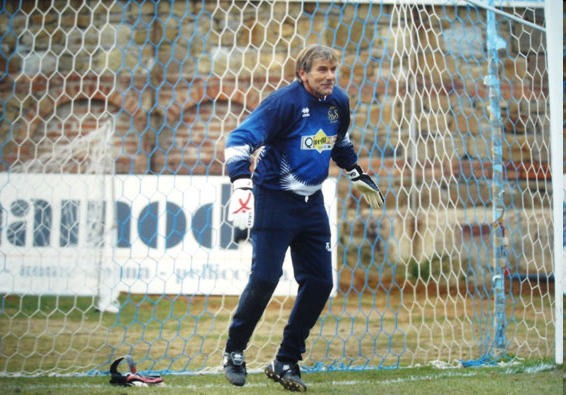 Кратні числу 25
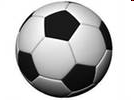 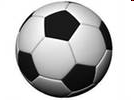 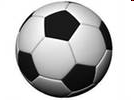 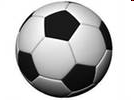 5
10
50
25
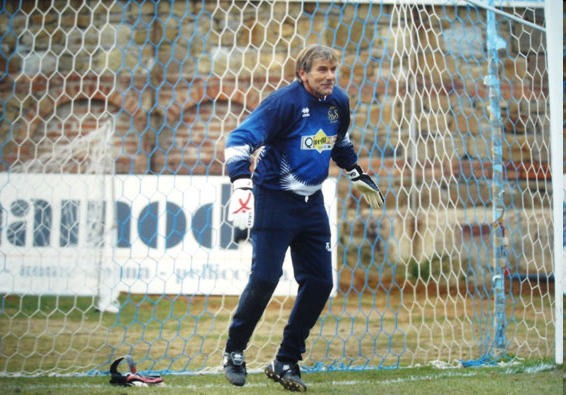 Серед заданих чисел знайдіть найбільший дільник числа 45
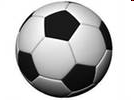 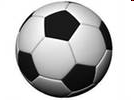 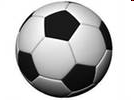 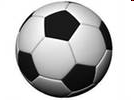 10
5
20
15
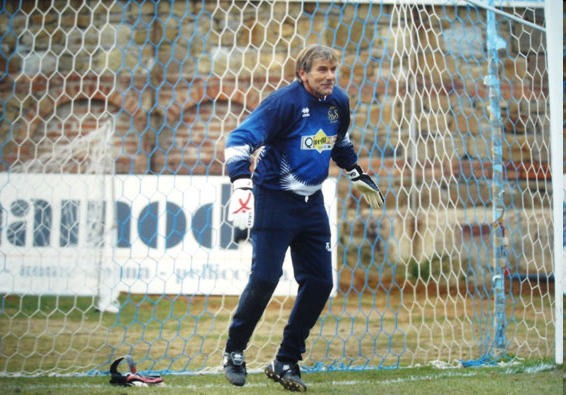 Знайдіть число, дільниками якого є 3,5 і 7
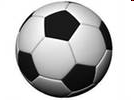 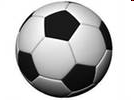 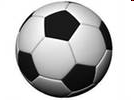 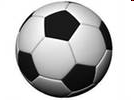 100
105
65
95
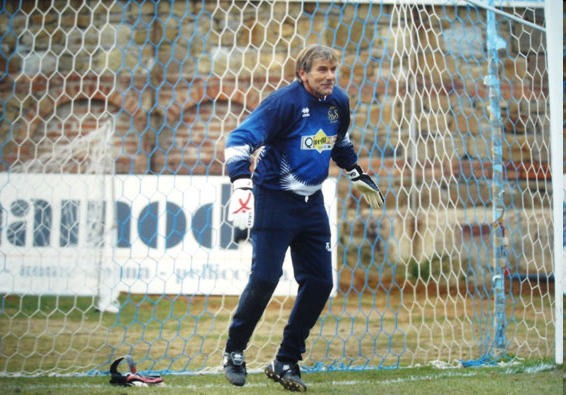 Знайдіть число, яке ділиться одночасно на 3,5,2 і 7
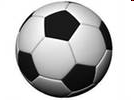 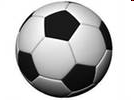 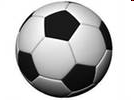 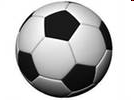 35
70
110
210
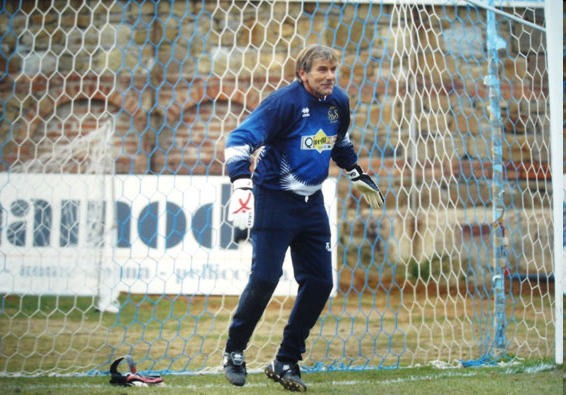 Серед заданих чисел знайдіть дільники числа 40
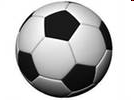 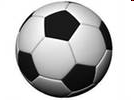 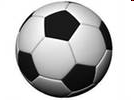 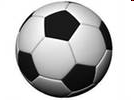 10
15
4
25
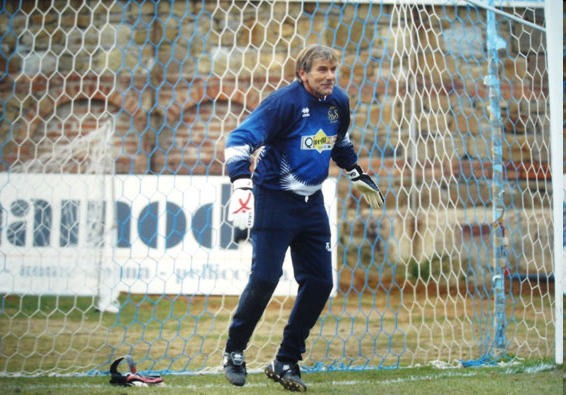 Дільники числа 24
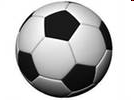 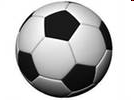 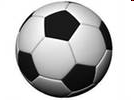 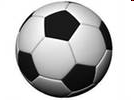 8
9
5
6
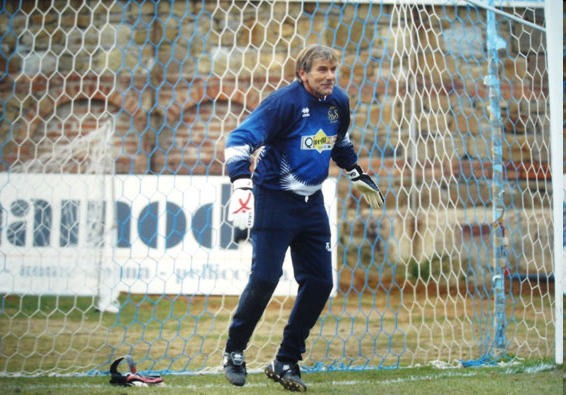 Кратні числу 45
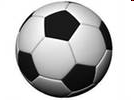 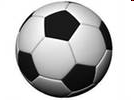 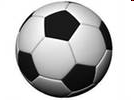 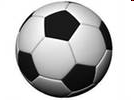 5
45
15
90
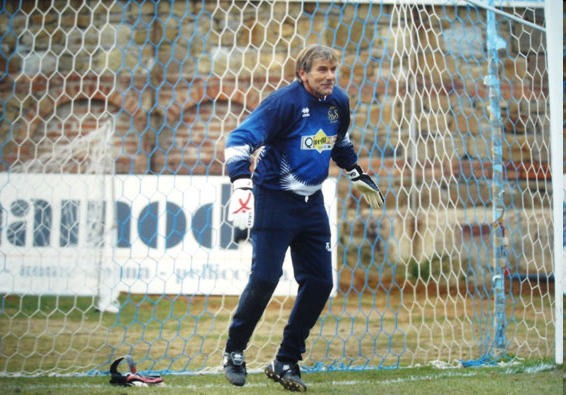 Число, яке ділиться одночасно на 5, 8 і 3
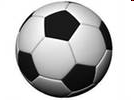 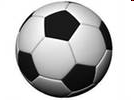 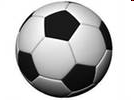 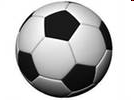 100
120
40
150
Запишіть усі дільники чисел: 72, 50, 108.
Запишіть числа, кратні числу 35 і менші від 150.
Запишіть два числа, кратних числам 20 і 15 одночасно.
Знайдіть найбільше трицифрове число, кратне числам 20 і 50 одночасно.
Знайдіть усі розв’язки нерівності  258<х<310. кратні 15.
Презентацію підготувала
вчитель математики
Зеленогірської ЗОШ І-ІІІ ст.
Косюга Л.І.